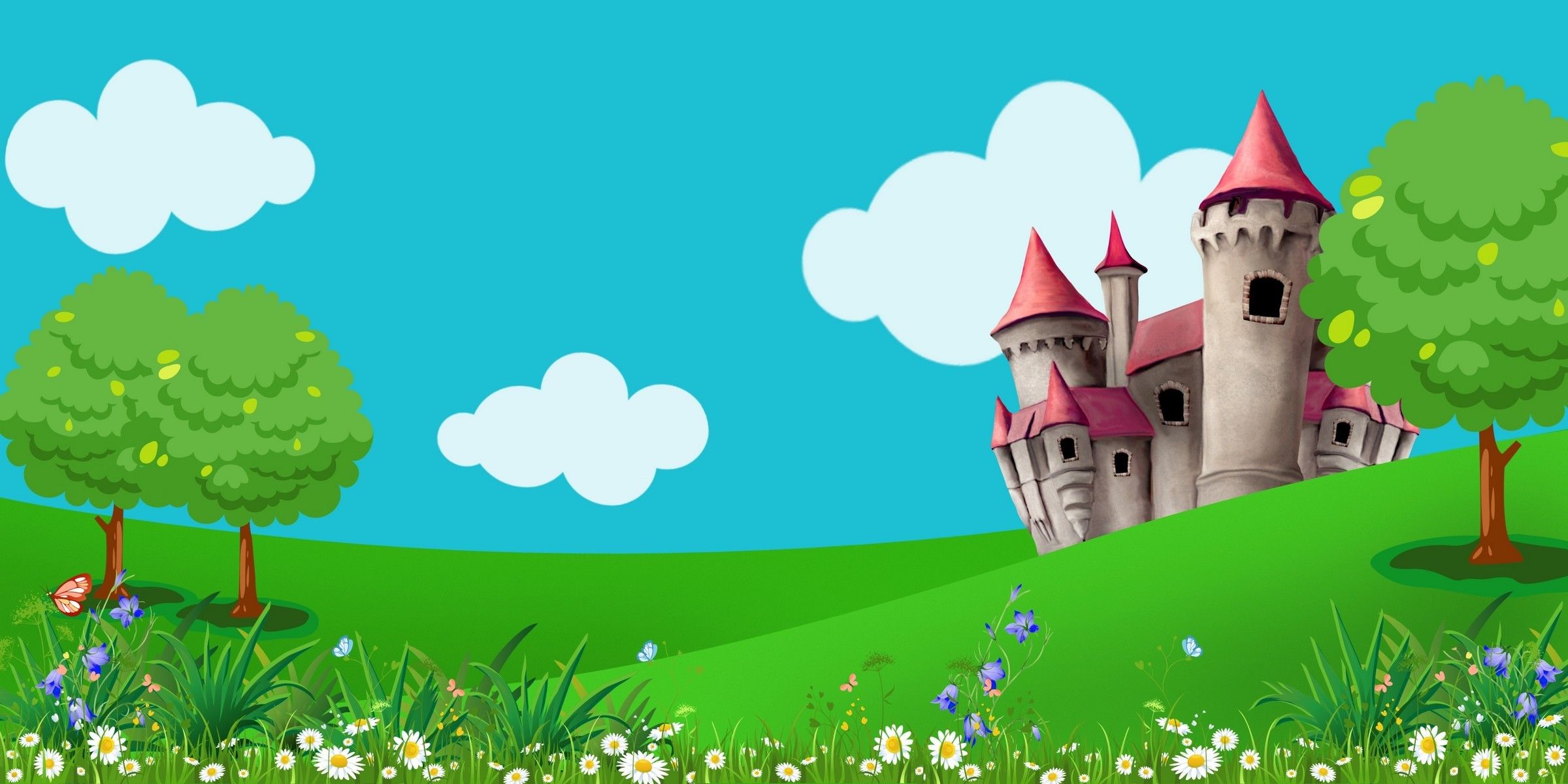 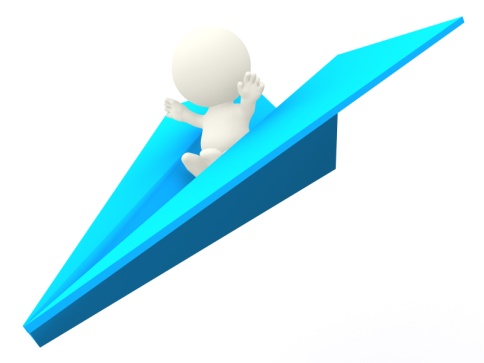 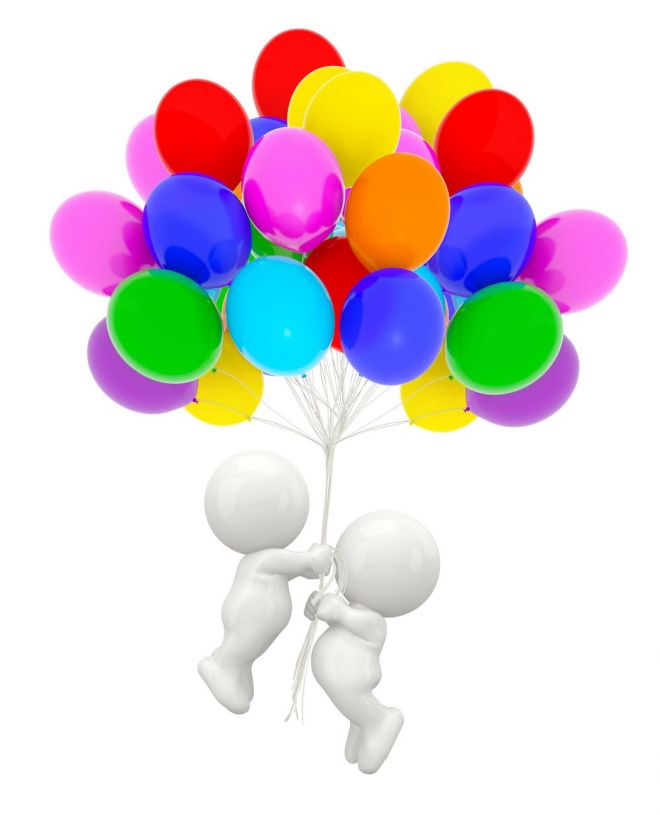 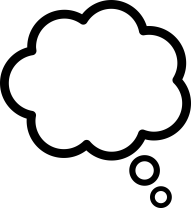 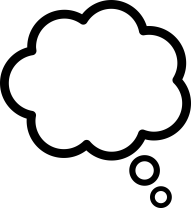 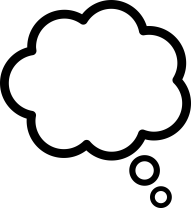 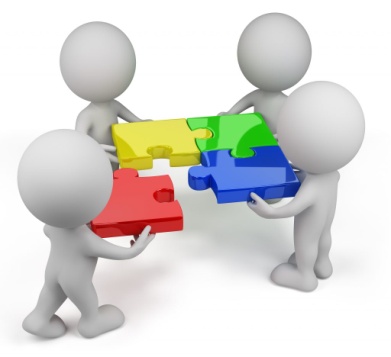 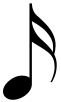 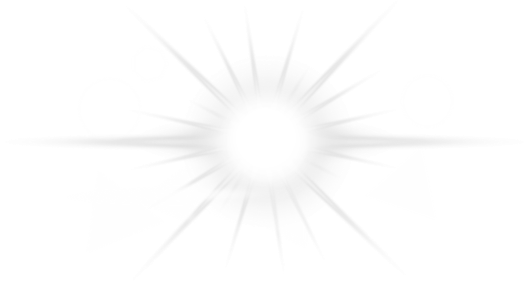 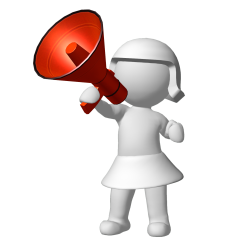 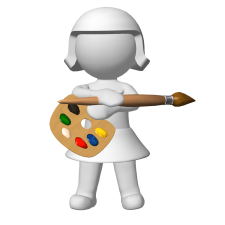 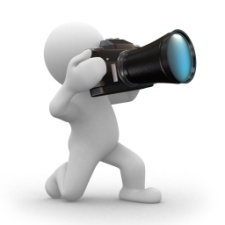 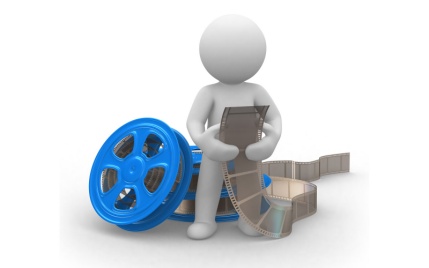 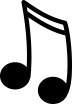 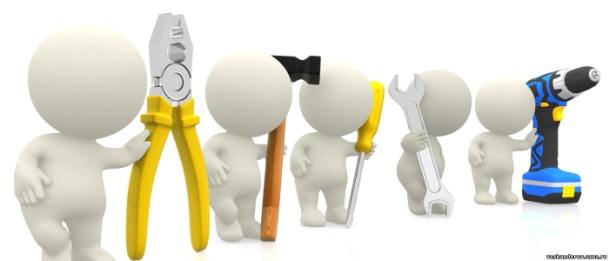 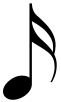 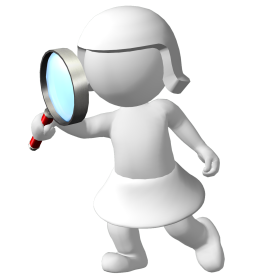 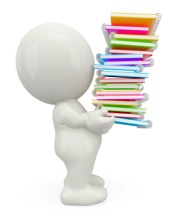 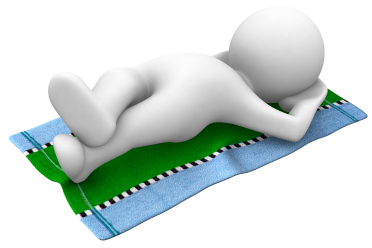 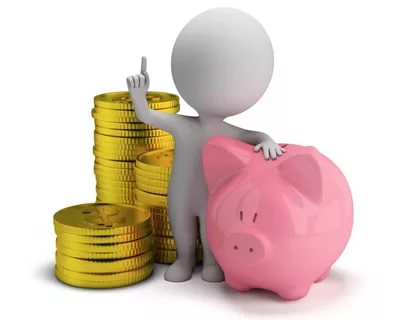 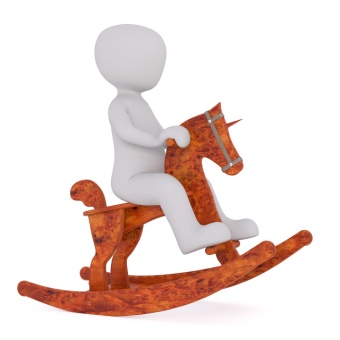 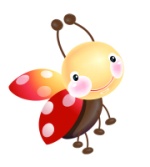 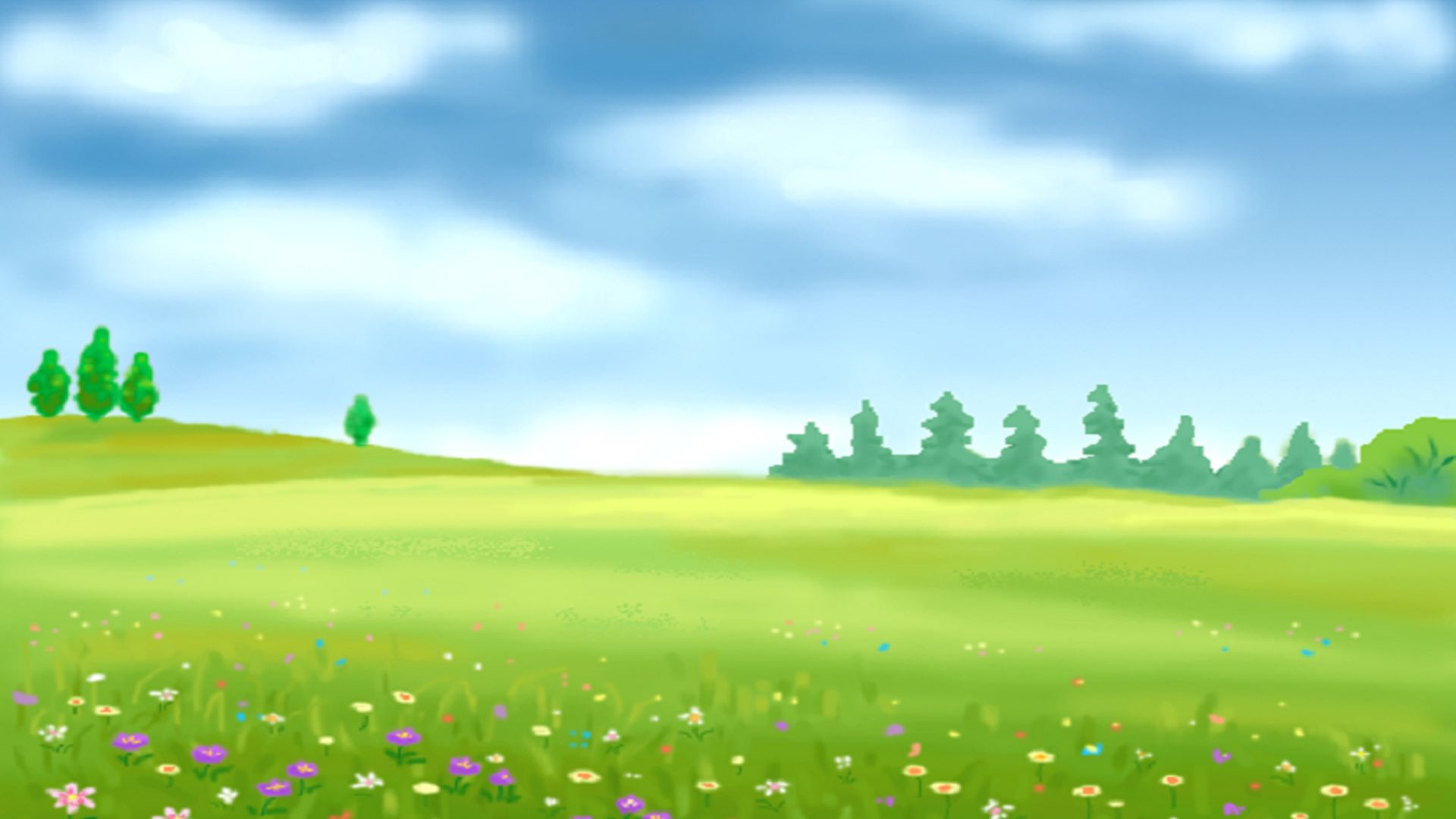 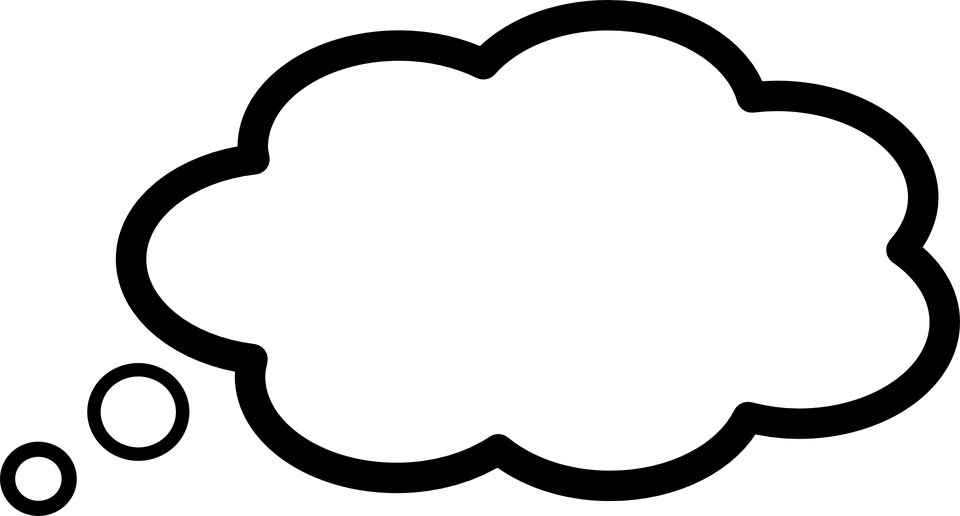 ………………………………………………
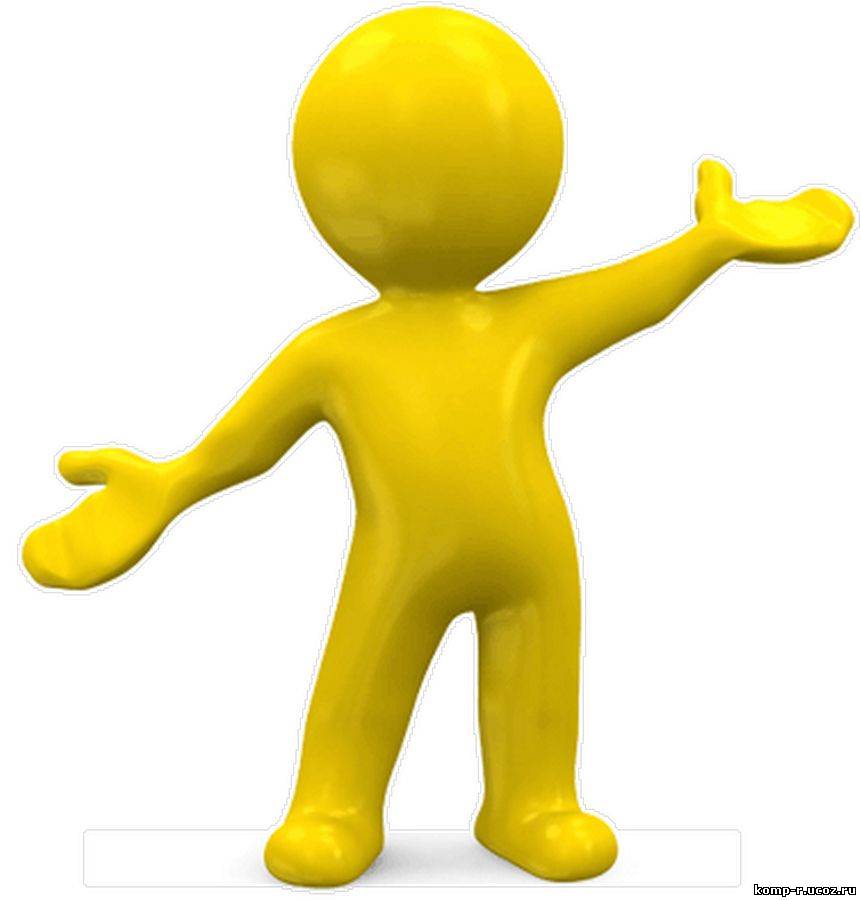 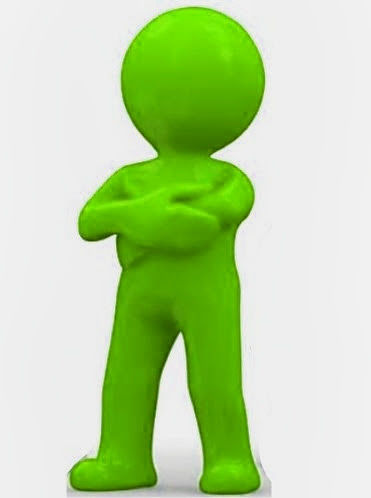 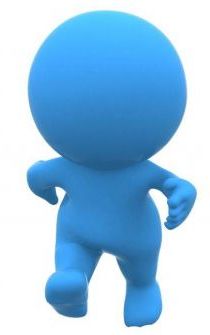 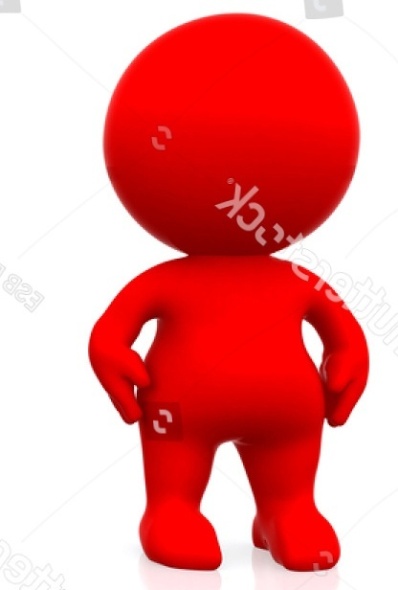 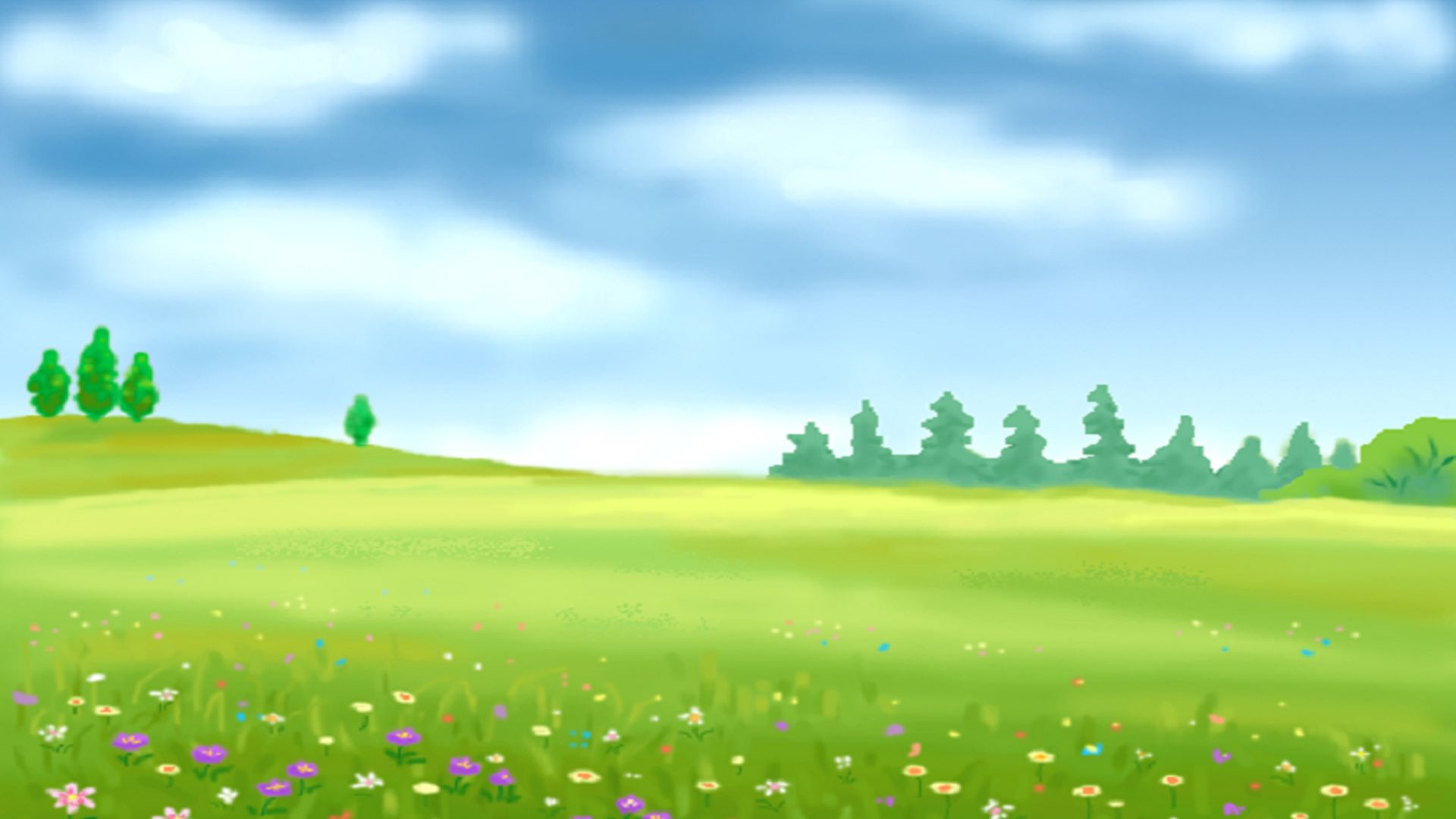 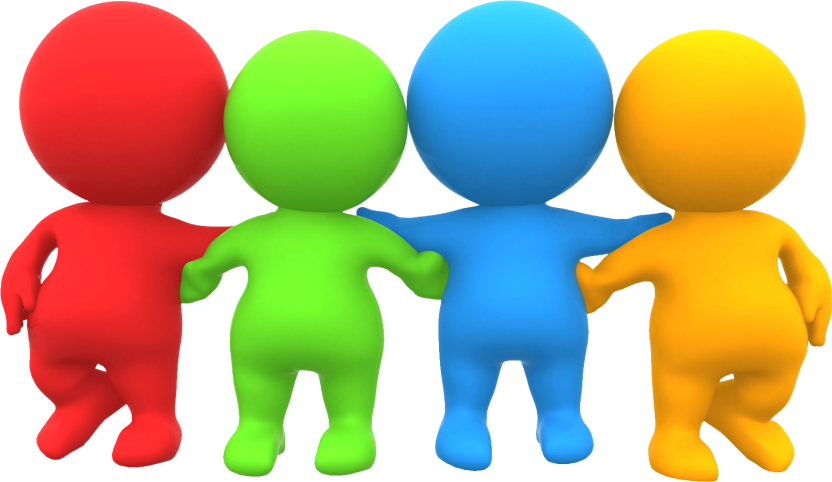 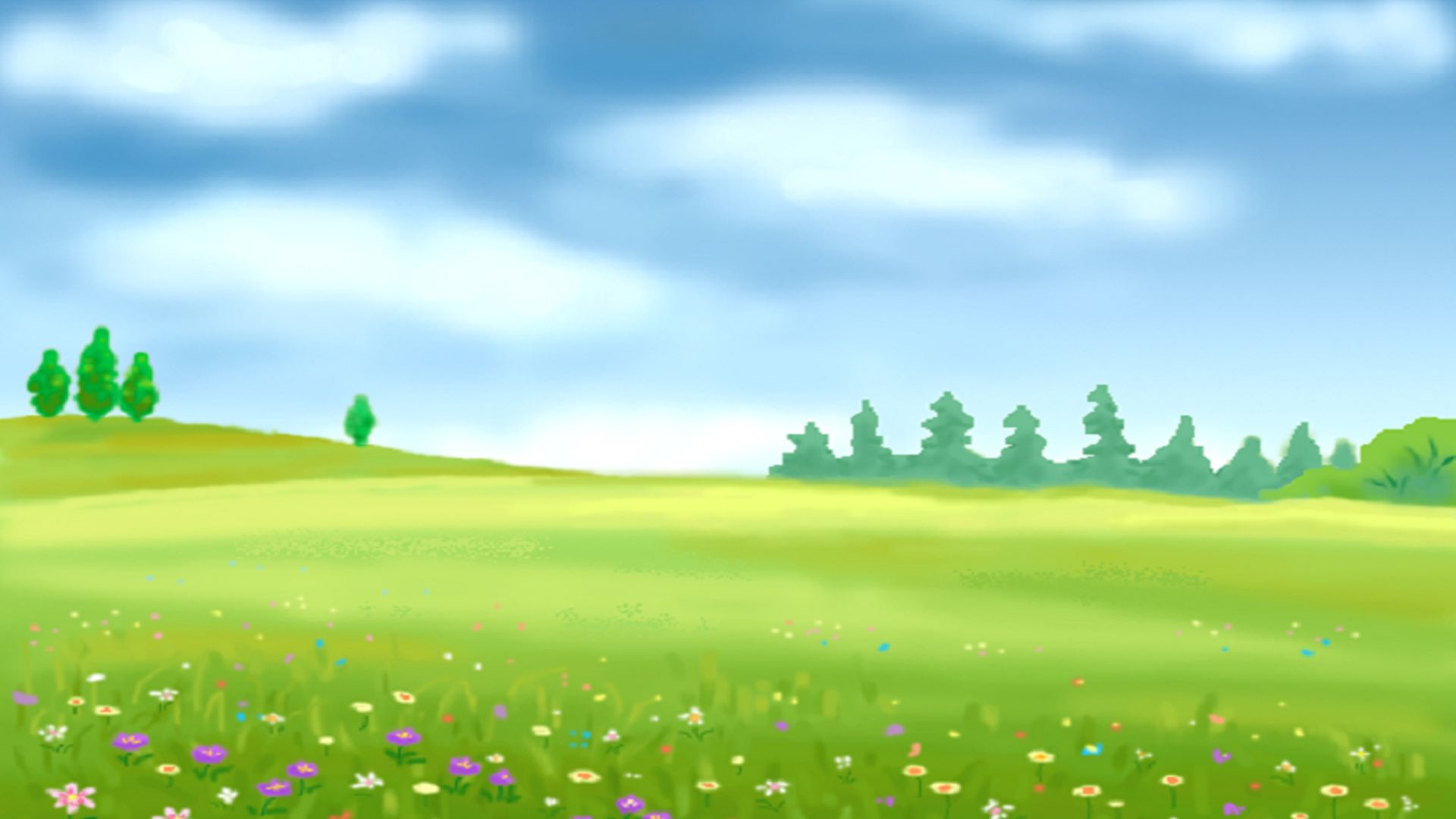 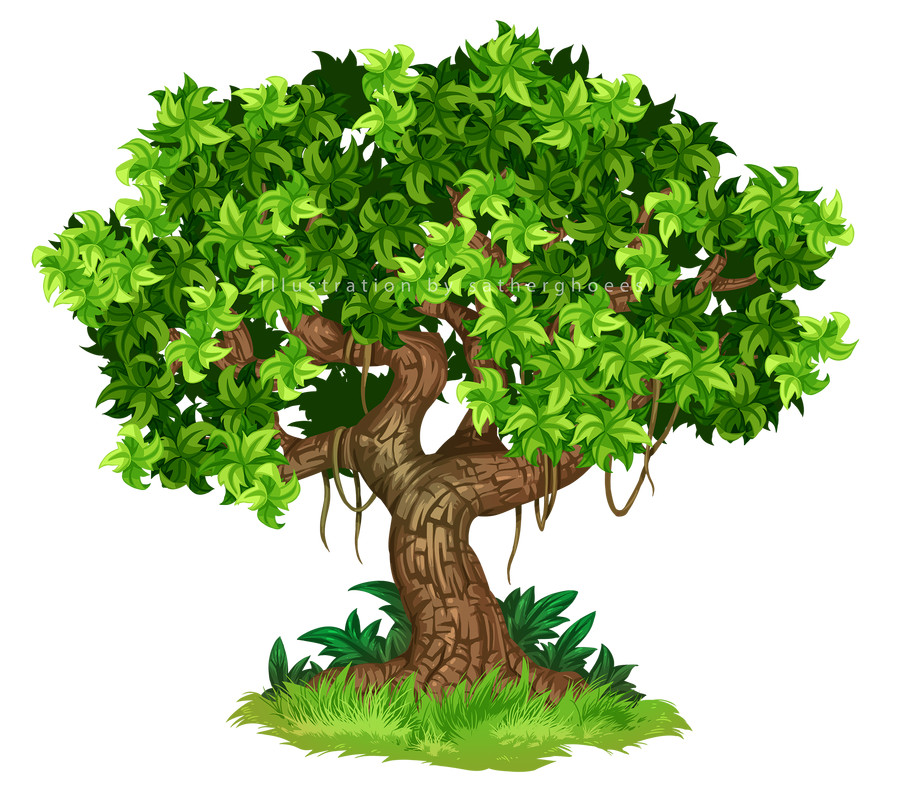 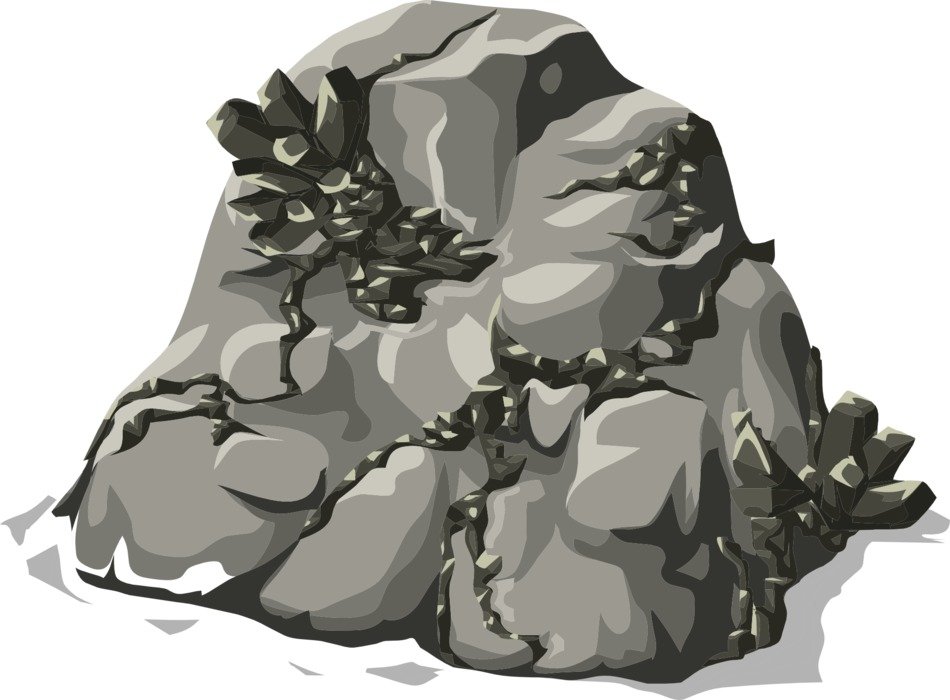 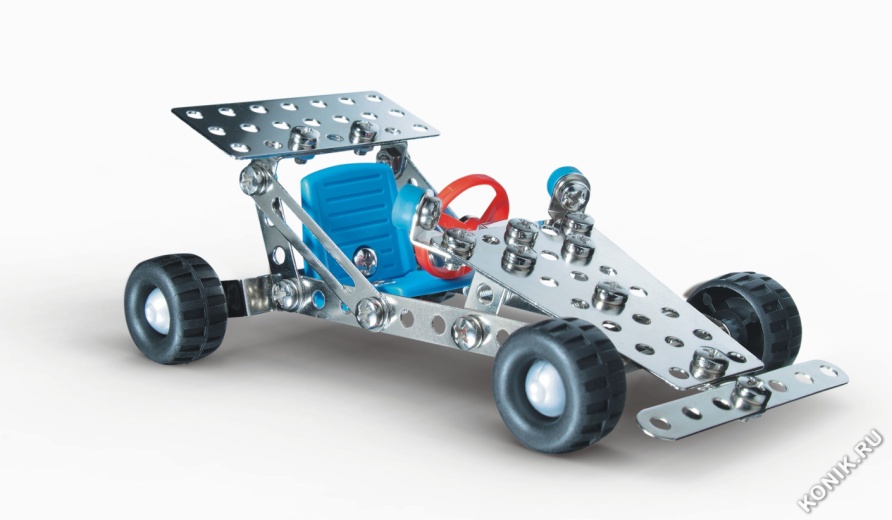 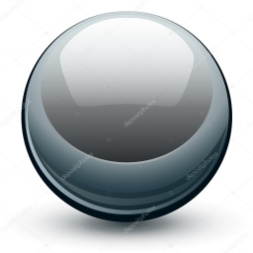 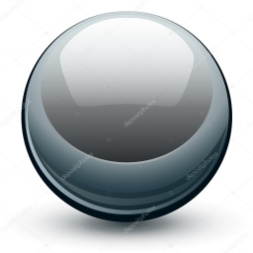 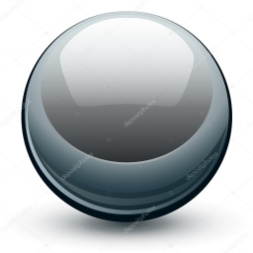 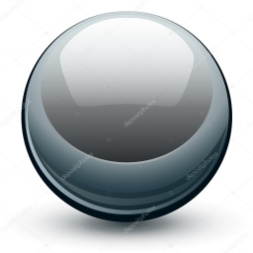 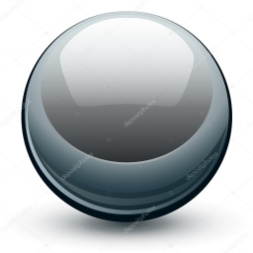 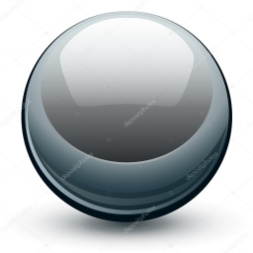 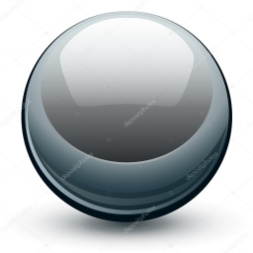 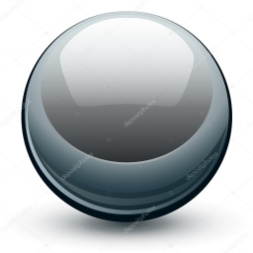 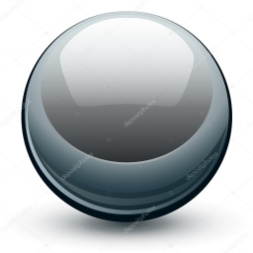 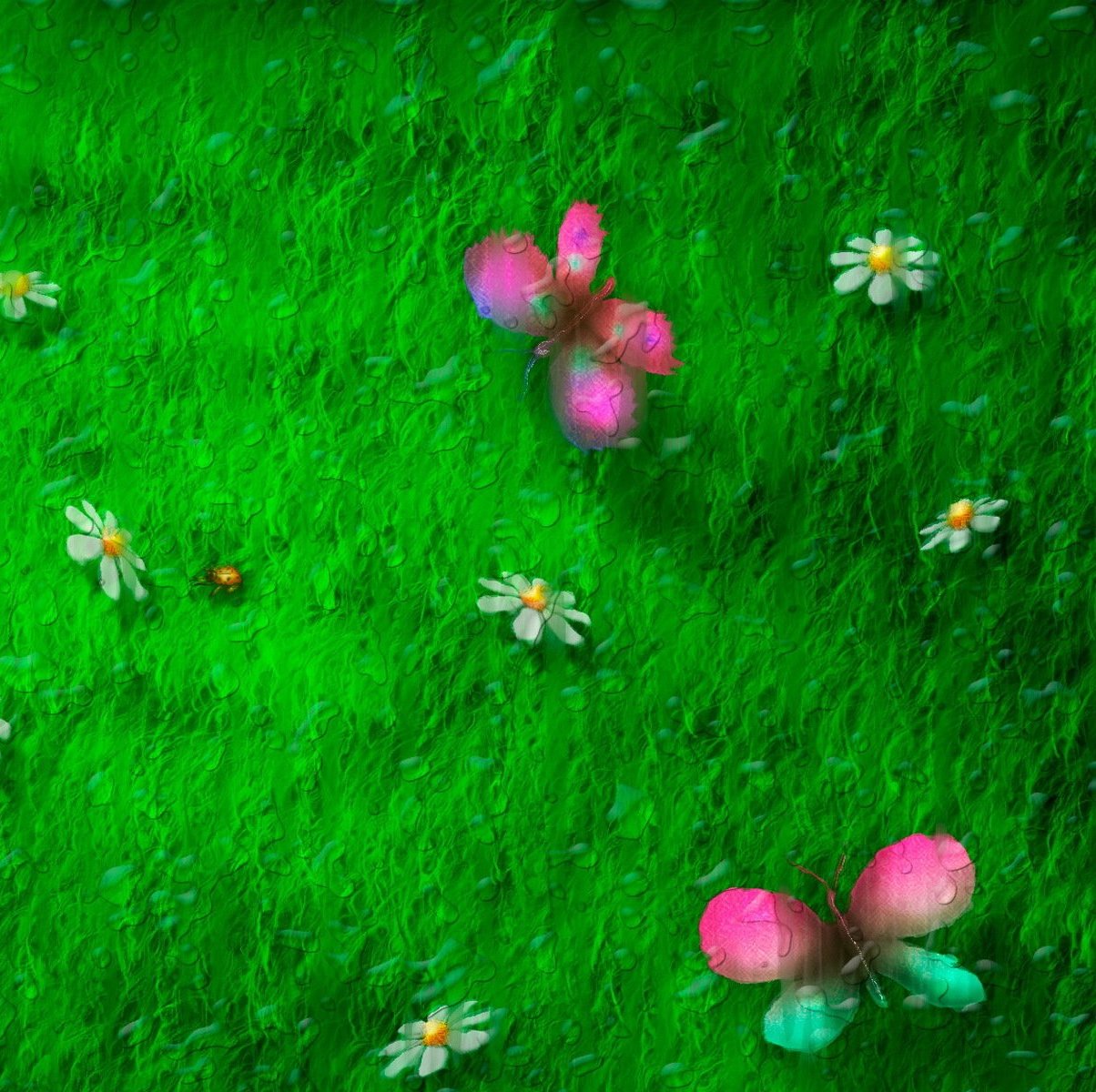 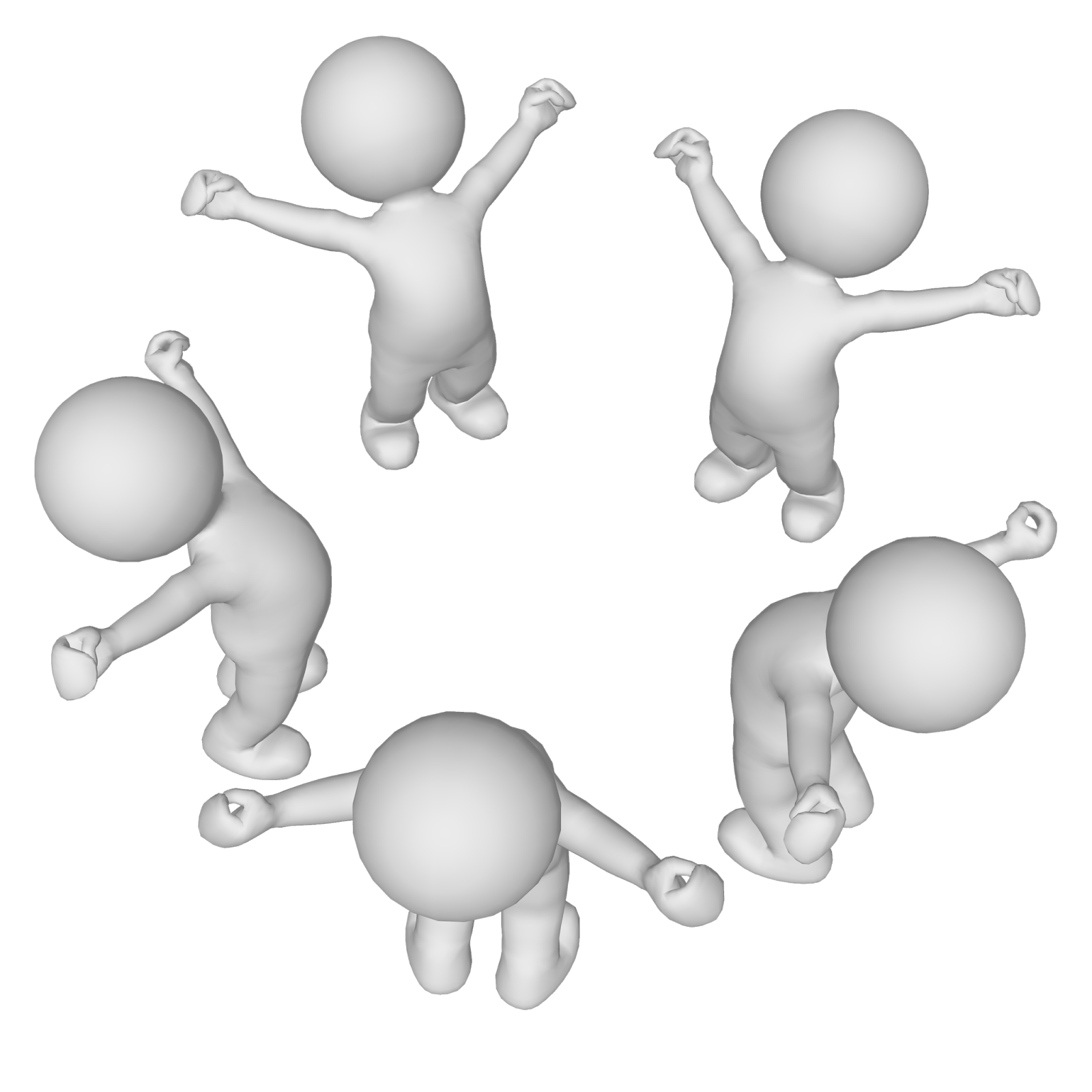 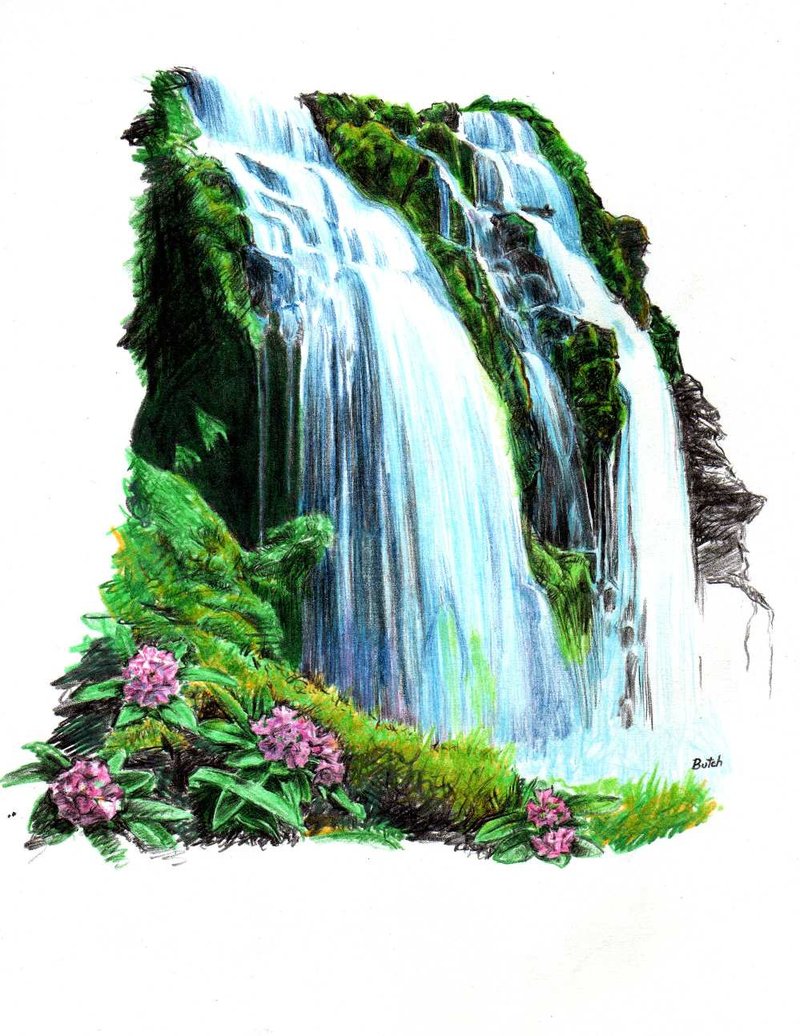 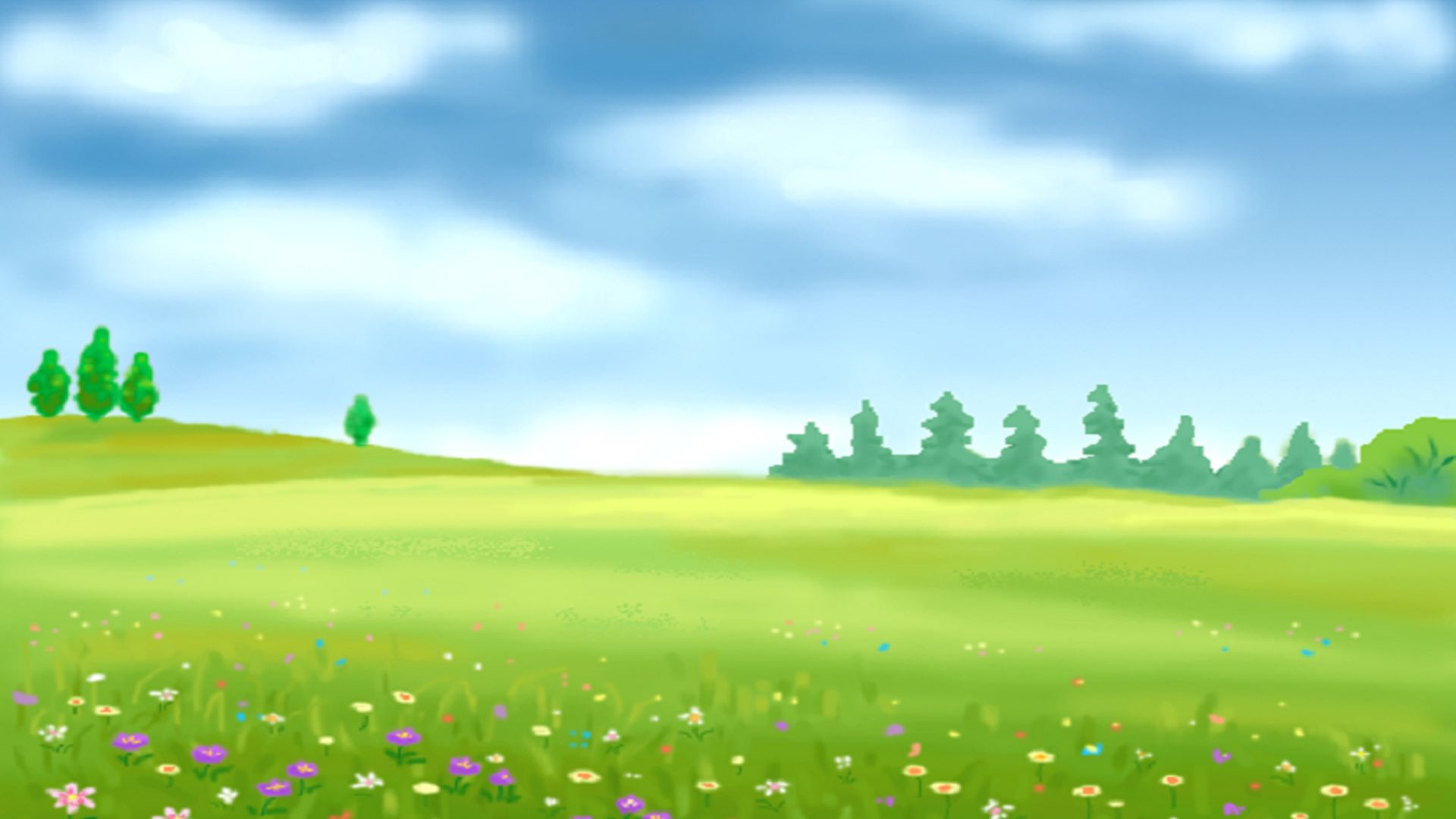 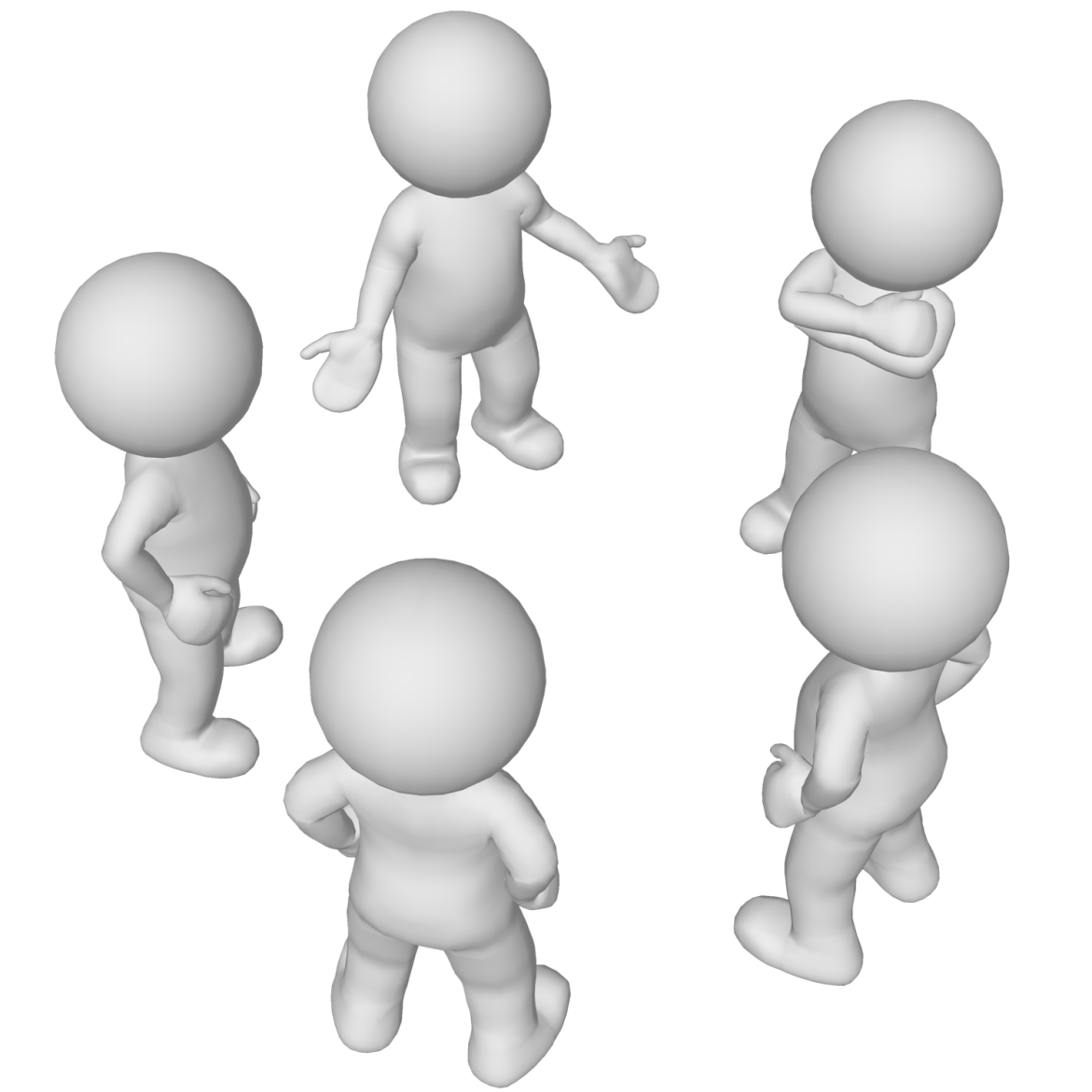 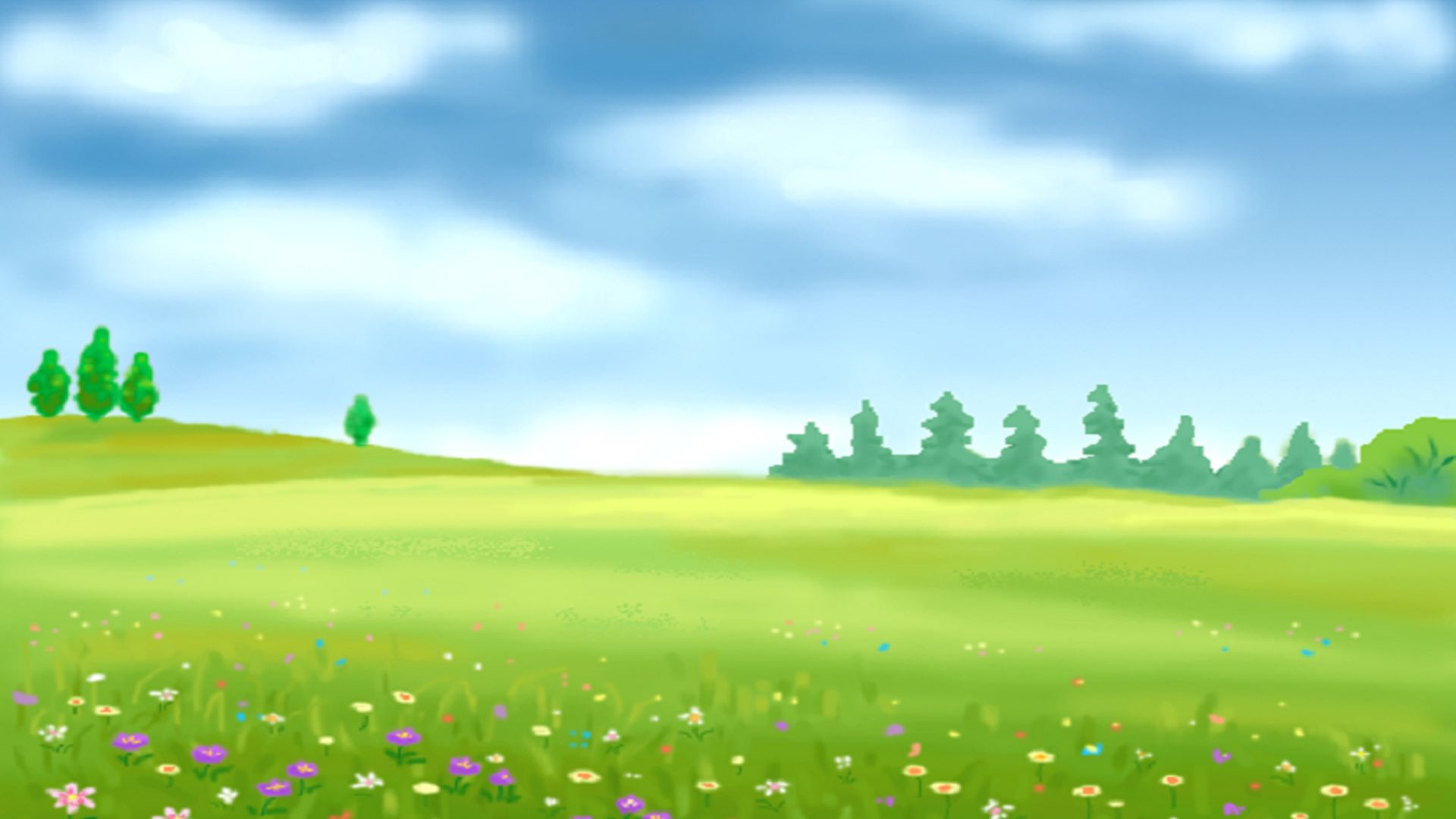 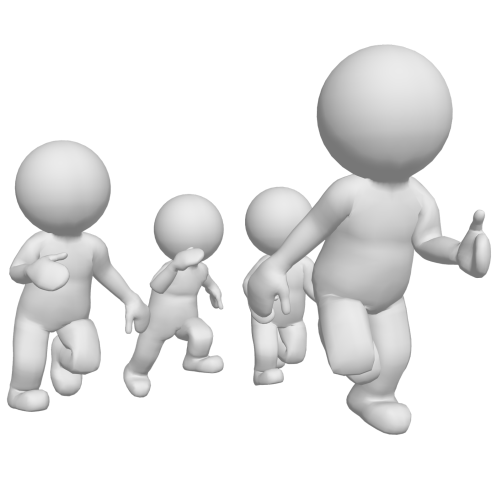 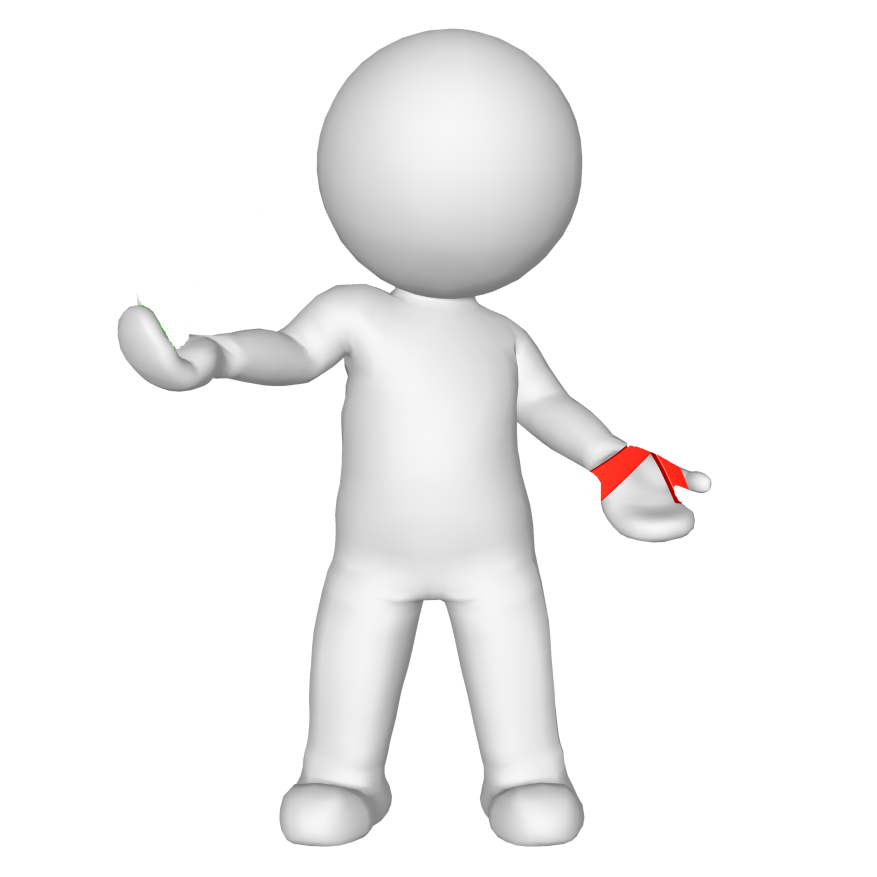 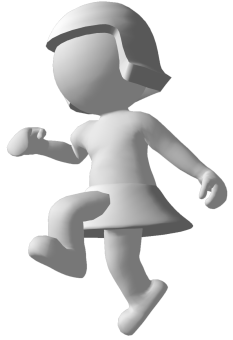 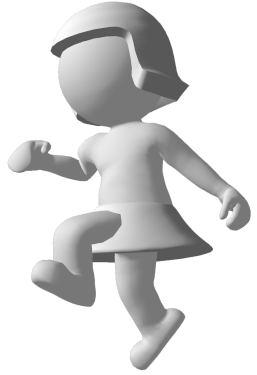 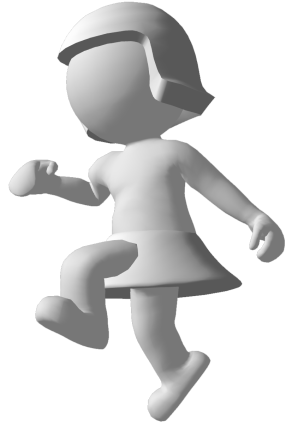 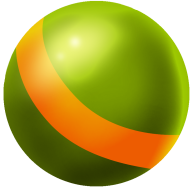 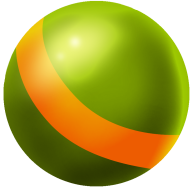 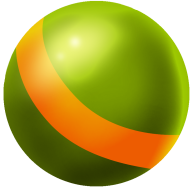 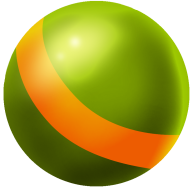 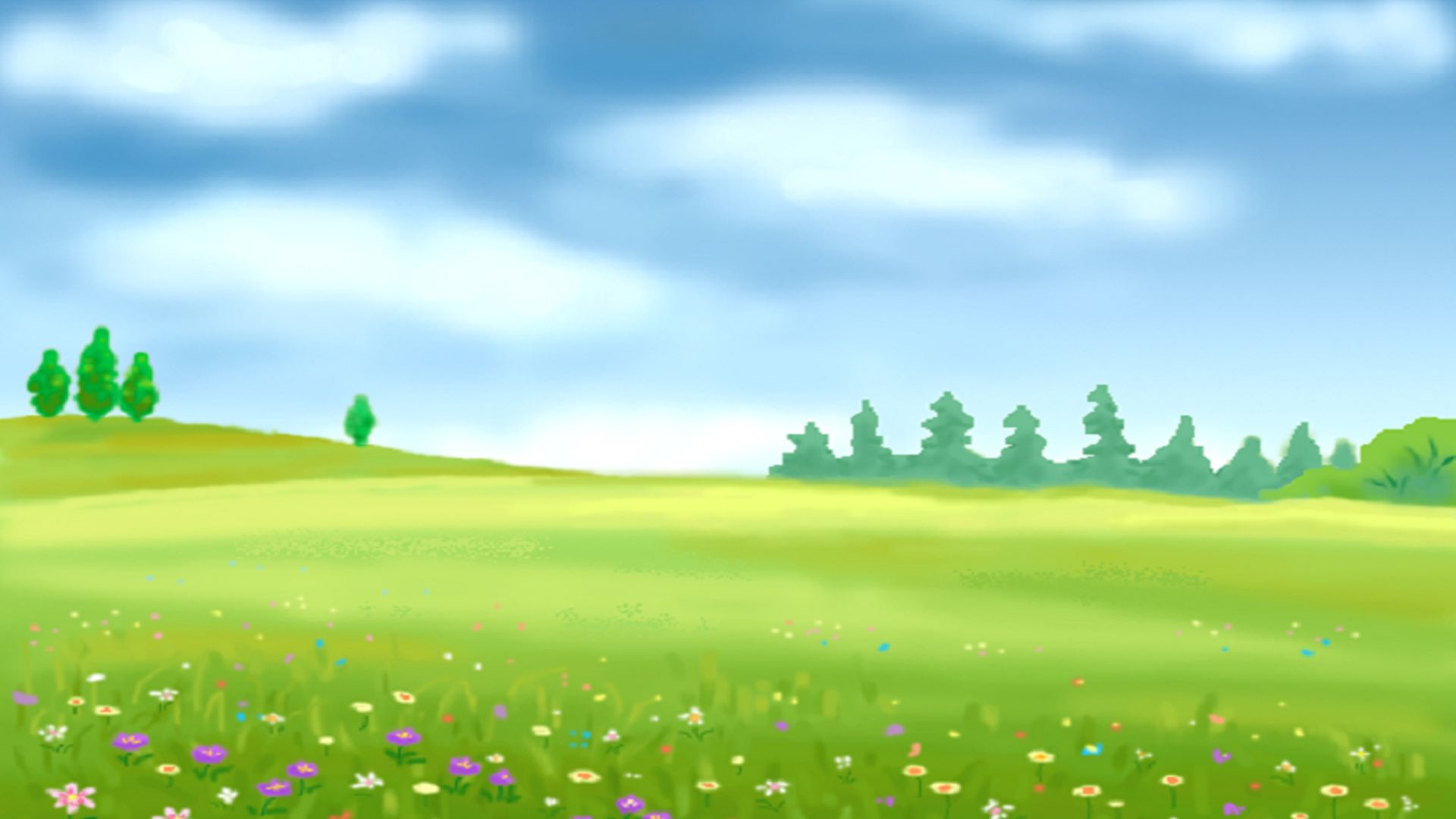 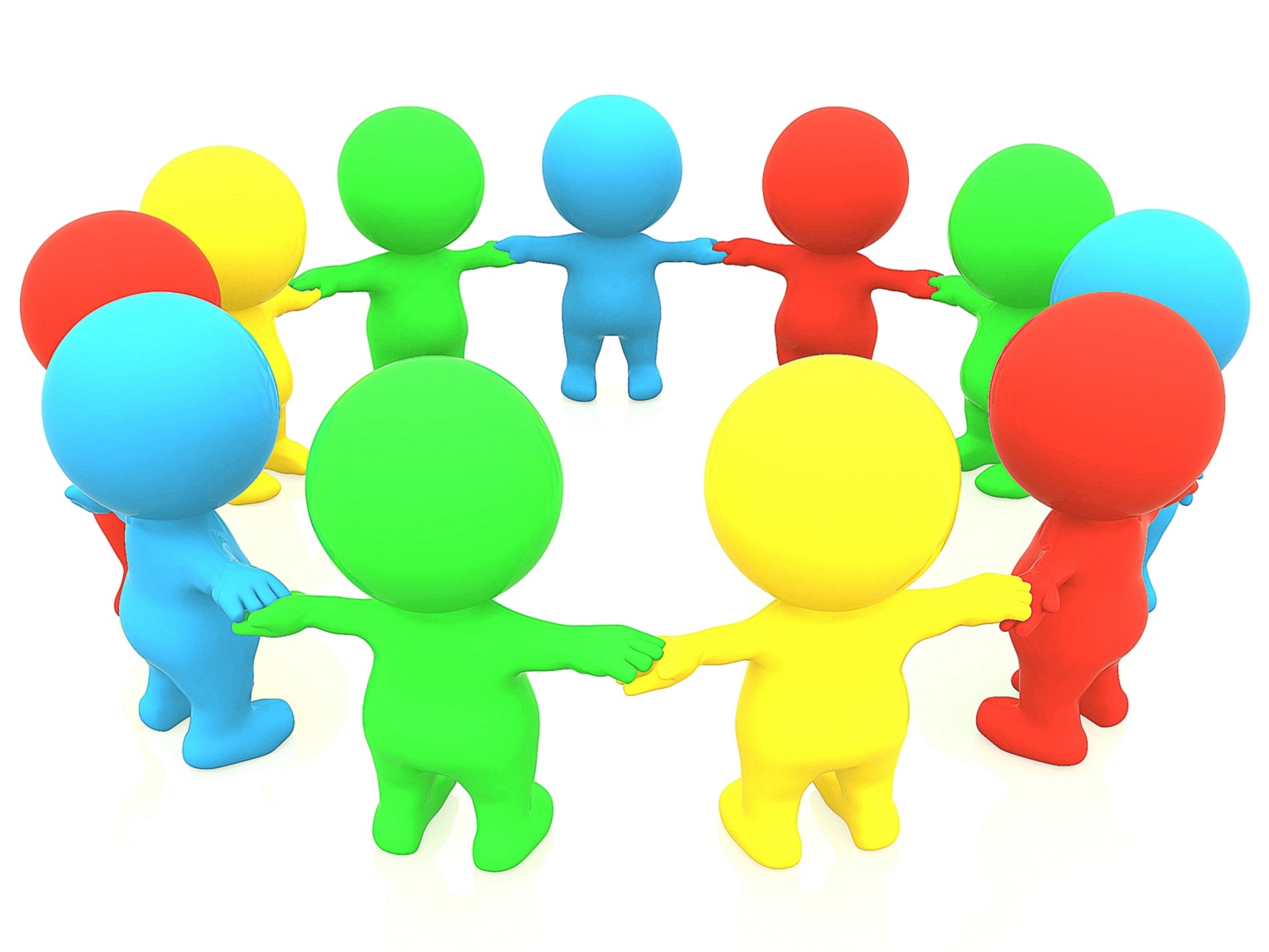